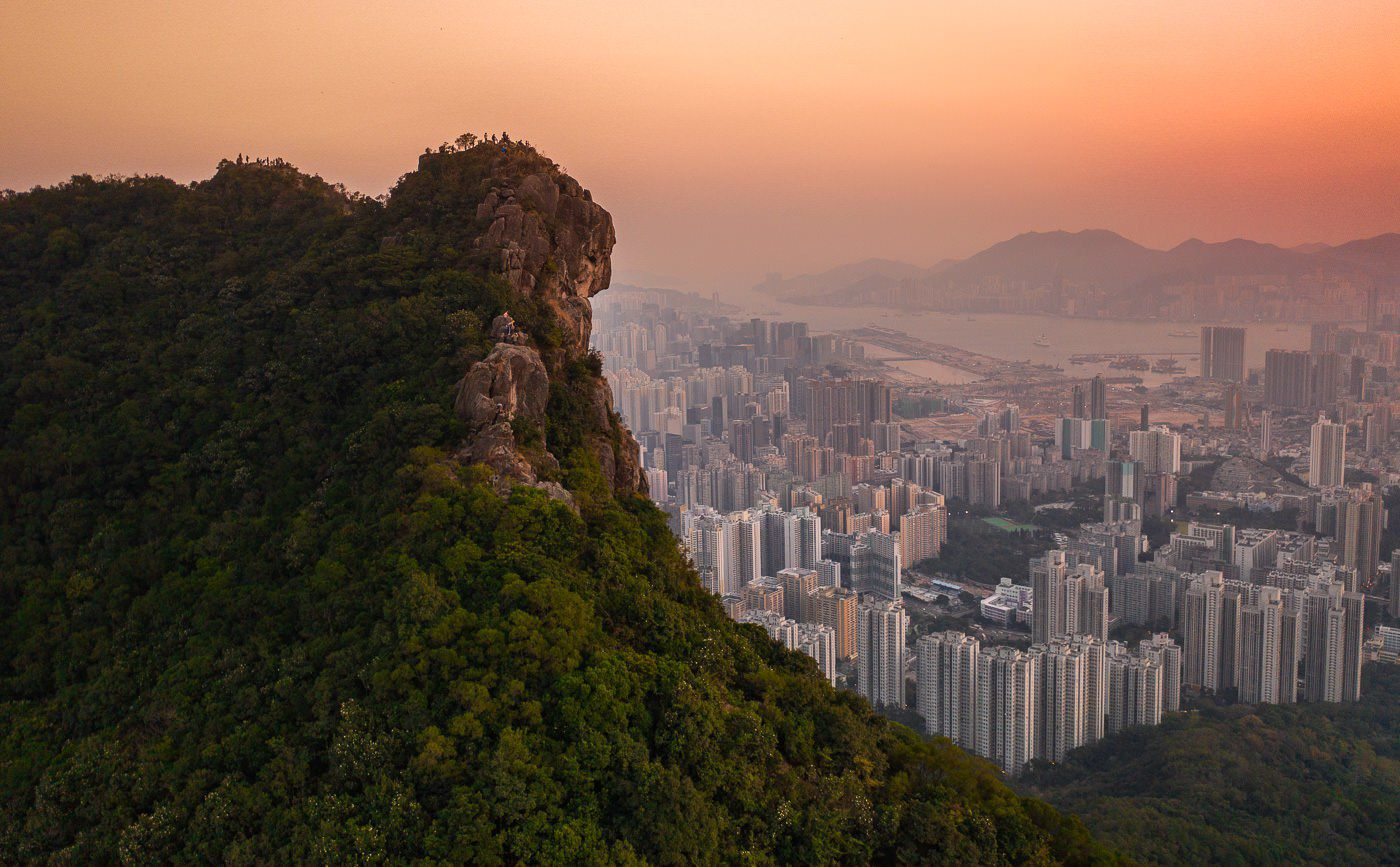 Cantonese II
Week 3
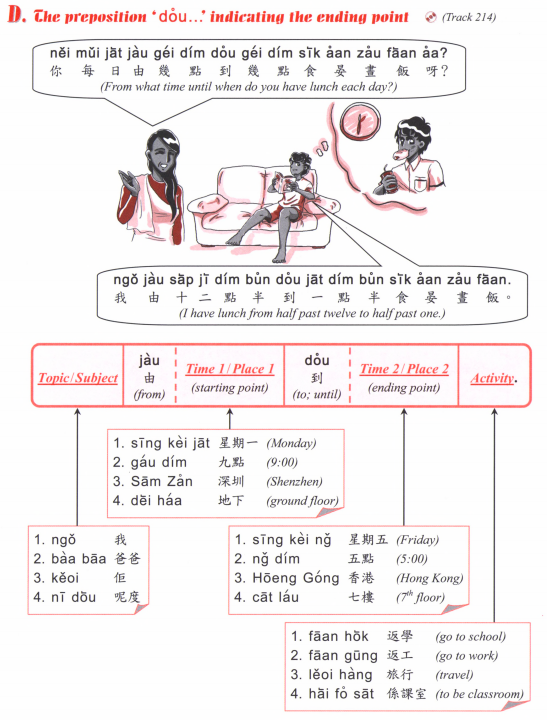 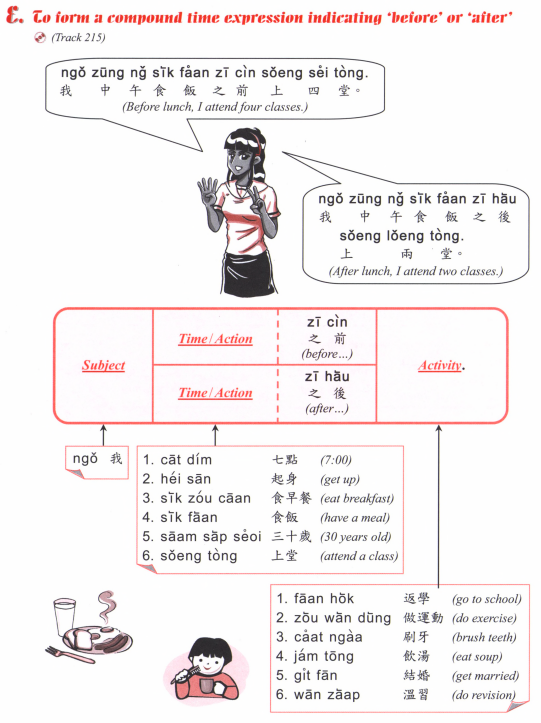 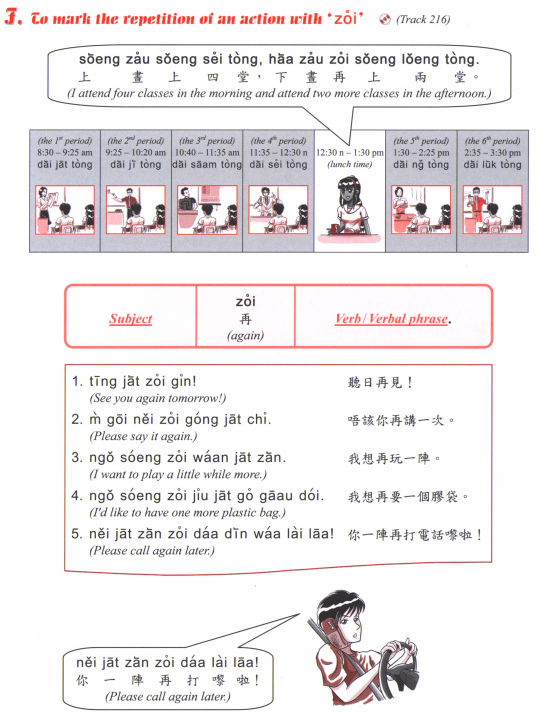 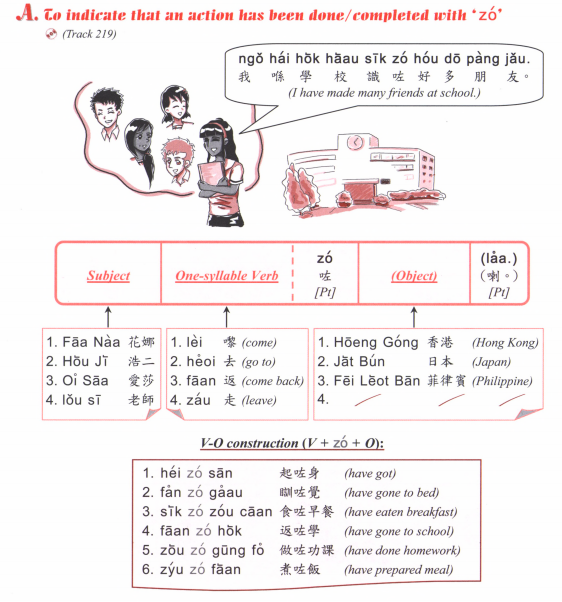 Sik6 zo2 faan6 mei6 aa3?
食咗飯未呀？
Have you eaten?
Sik6 zo2 laa3
食咗喇
Or
Mei6 aa3
未呀
Question: [Verb] zo2 [object] mei6 aa3?
Answer: [Subject] [verb] zo2 [object] laa3.
     OR	 [subject] mei6 [verb] aa3.
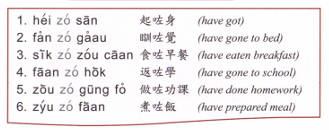 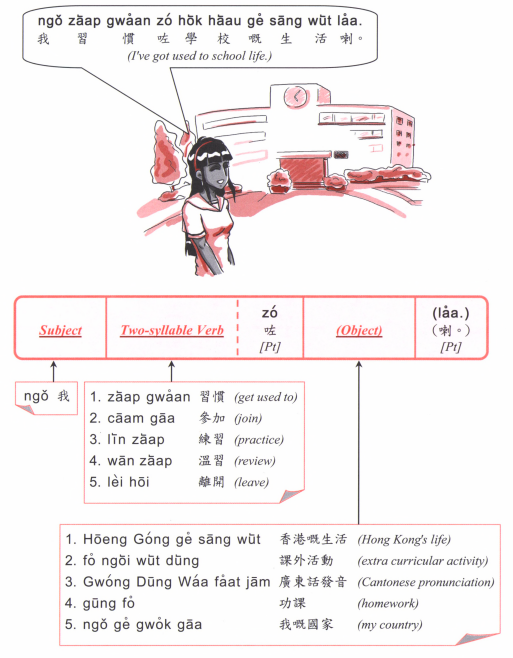 Question: [Verb] zo2 [object] mei6 aa3?
Answer: [Subject] [verb] zo2 [object] laa3.
     OR	 [subject] mei6 [verb] aa3.
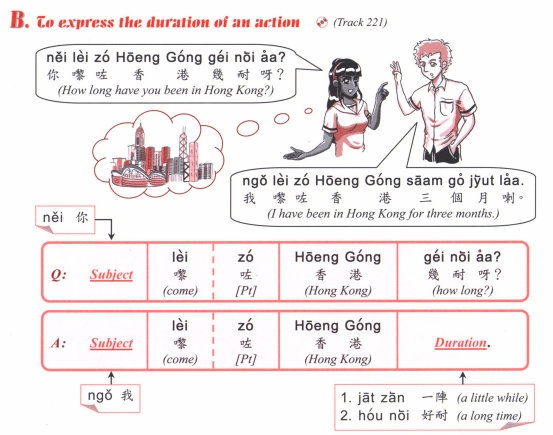 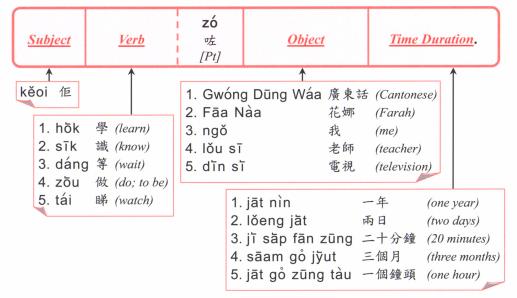 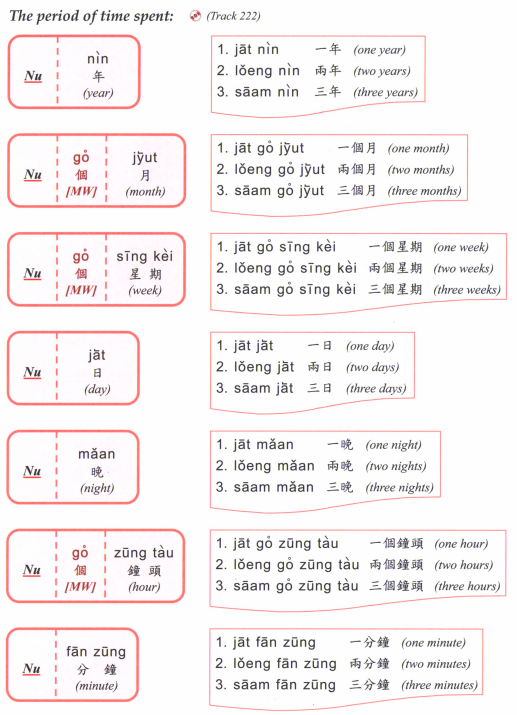 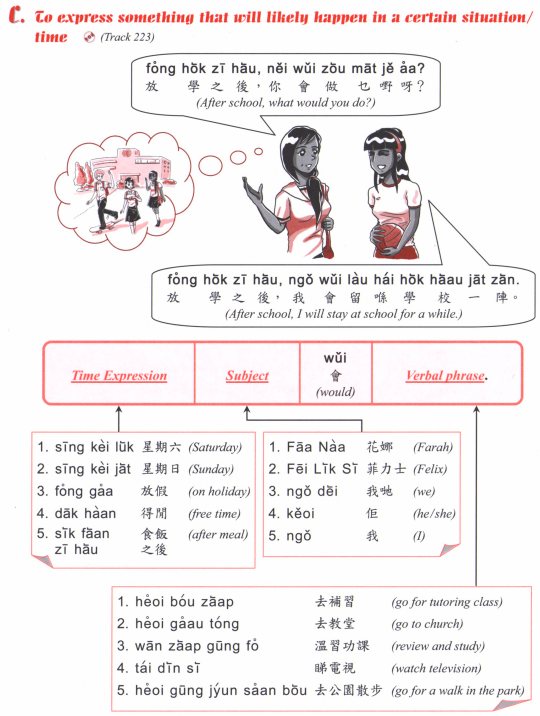 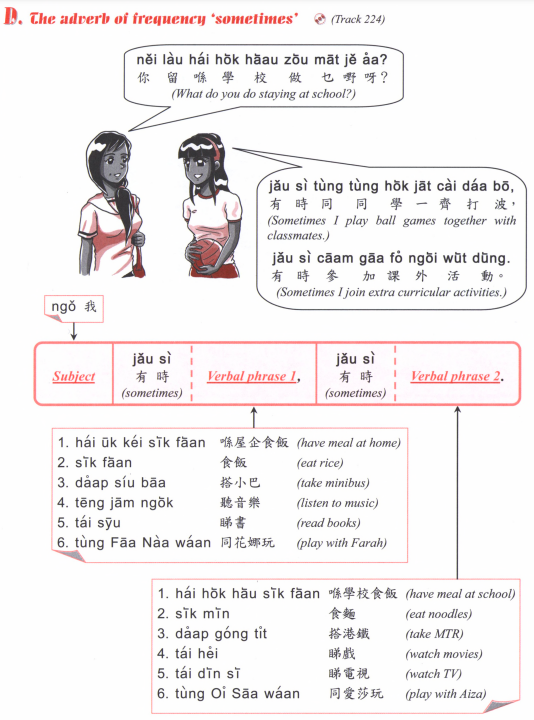 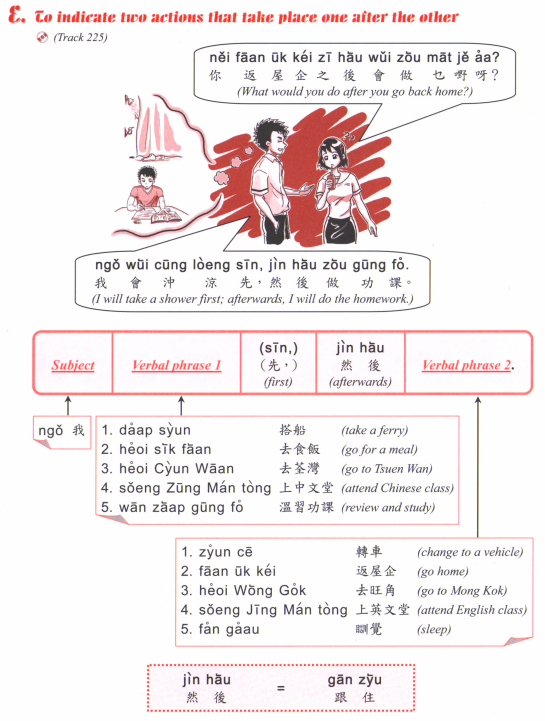 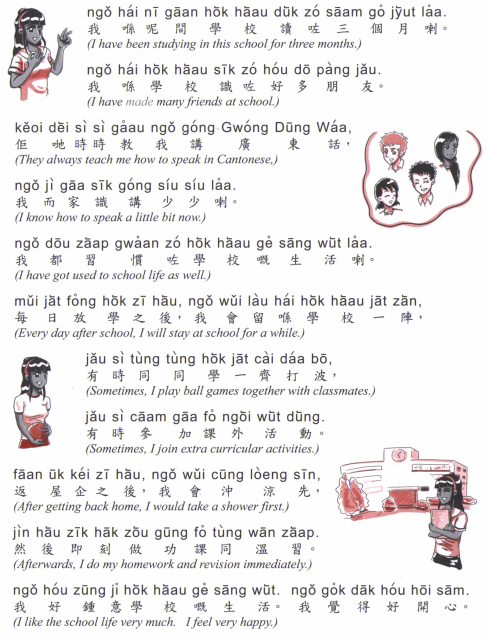 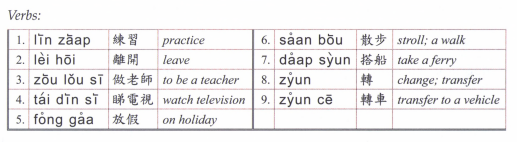 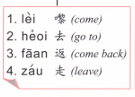 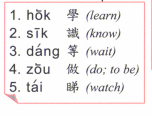 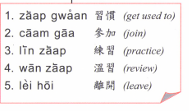 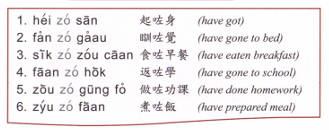 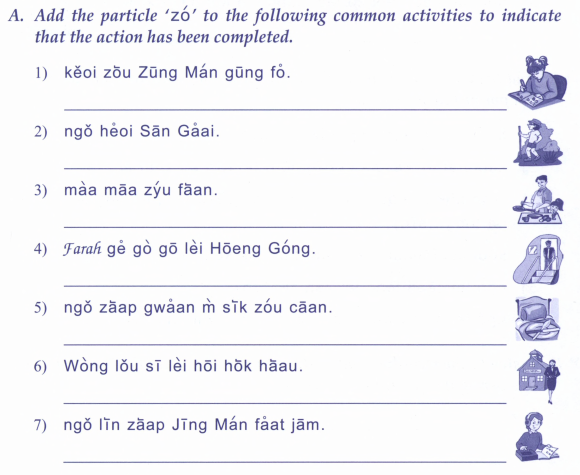 佢做中文功課
我去新界
喇
啦
媽媽煮飯
Farah既哥哥黎香港
我習慣唔食早餐
黃老師離開學校
我練習英文發音
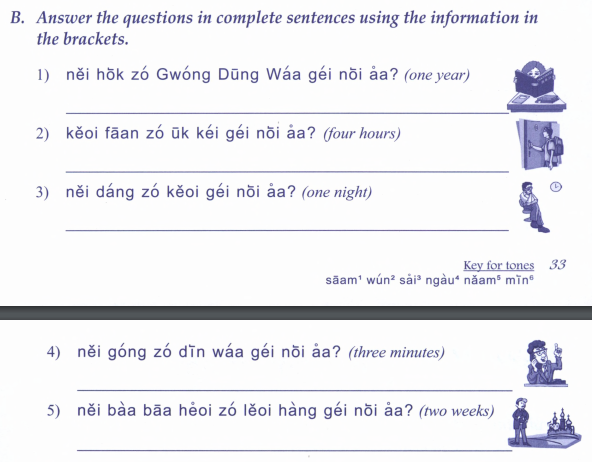 你學咗廣東話幾耐呀？
佢返咗屋企幾耐呀？
你等咗佢幾耐呀？
你講咗電話幾耐呀？
你爸爸去咗旅行幾耐呀？
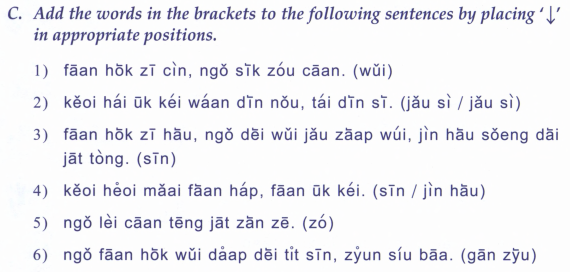 返學之前，我食早餐。
佢喺屋企玩電腦，睇電視
返學之後，我地有集會，然後上第一堂
佢去買飯盒，返屋企。
我黎餐廳一陣啫。
我返學會搭地鐵先，轉小巴
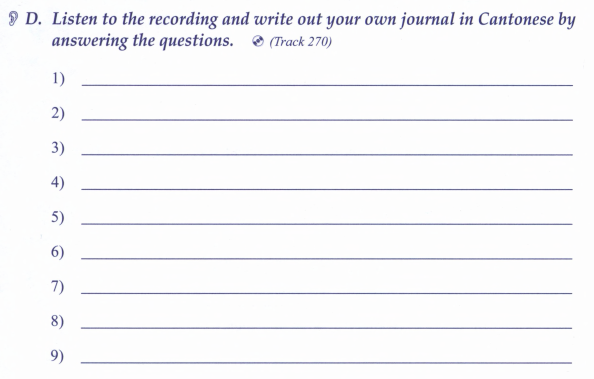 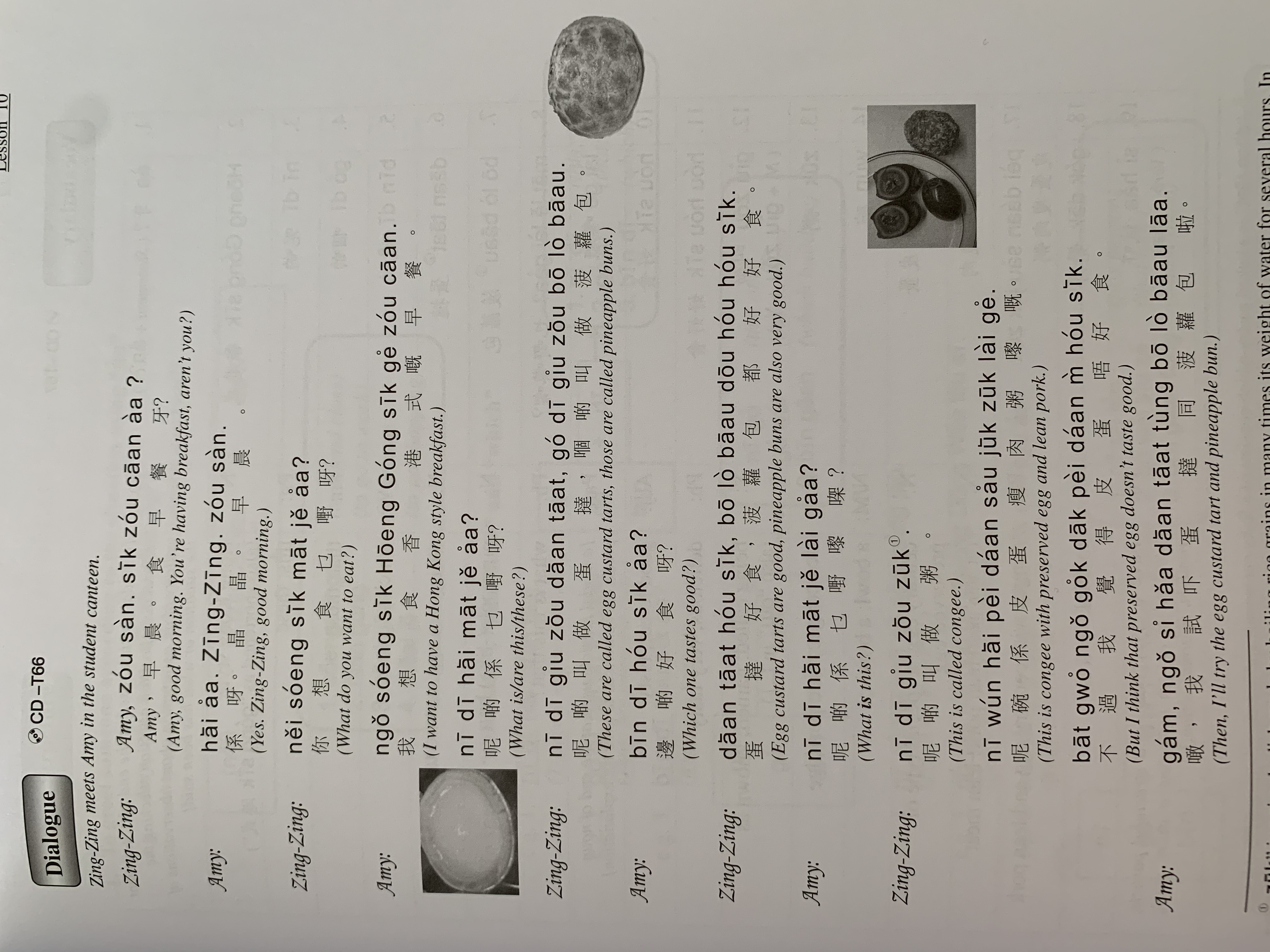 keoi5 faan1 zo2 uk1 kei2 佢返咗屋企 ("He went home")
佢返咗屋企 aa3 呀 – (informing the listener) “He went home!”佢返咗屋企 laa3 喇 – (informing the listener) “He already went home!”佢返咗屋企 wo3 喎 – “Oh… He already went home though.”佢返咗屋企 gwaa3 啩 – (with uncertainty) “He went home, I guess”佢返咗屋企 me1 咩?  – “Oh, he went home?”佢返咗屋企 lo1 囉 – (with emphasis) “He went home already.”佢返咗屋企 laa3 maa3 啦嘛 – “He went home already! (so he can’t be here right now)”